Формирующее оценивание – как инструмент повышения качества освоения образовательной программы
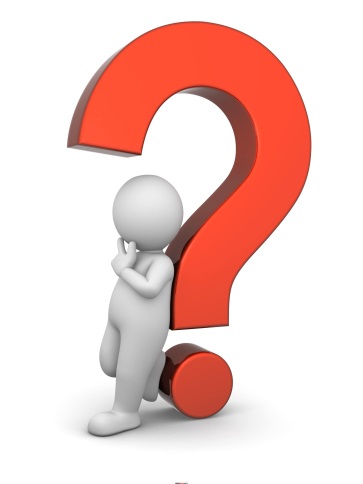 руководитель кафедры учителей начальных 			классов МОУ Гимназия № 21 г. Архангельска
		учитель начальных классов
		Зуева Таисия Владимировна
Автор:       руководитель кафедры учителей начальных 			классов МОУ Гимназия № 21 г. Архангельска
		учитель начальных классов
		Зуева Таисия Владимировна
«Всё можно сделать лучше, чем делалось до сих пор» 
Генри Форд
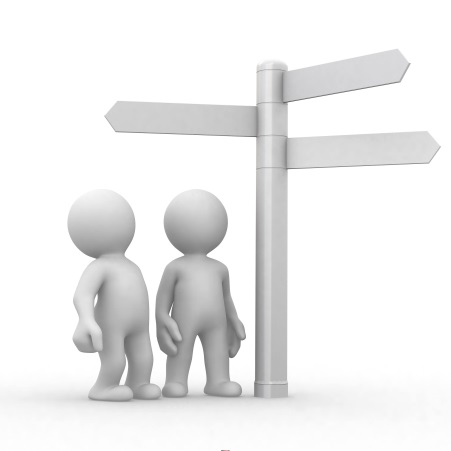 «Глубочайшим свойством челове-ческой природы является стремление людей быть оценёнными по досто-инству»
Уильям Джеймс
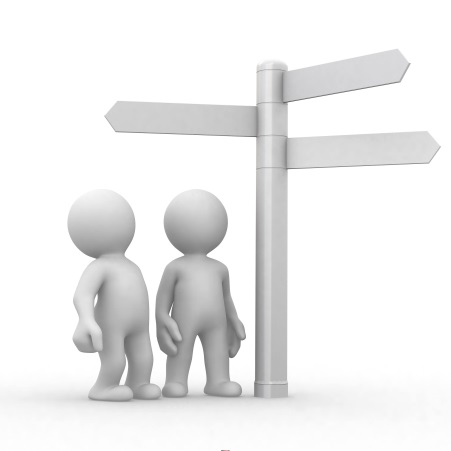 Майкл Скривен		1967 г.
Бенджамин Блум 	1969 г. 
Д. Садлер 			1989 г. 
Блэк и Уильям 		1998 г.
Фишман И.С., Голуб Г. Б. "Формирующая оценка образователь-ных результатов учащихся: методичес-кое пособие" 		2007 г.
М.А.Пинская, И.М.Улановская, Н.И.Запрудский, Е.Г.Бойцова и др.
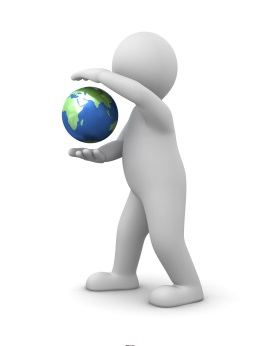 Противоречия между практикой оценивания и требованиями ФГОС:
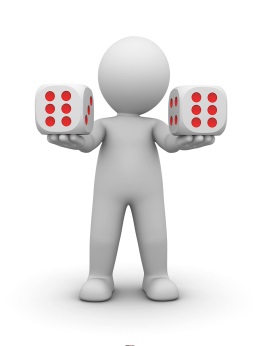 процесс обучения непрерывен, а оценивание эпизодично;
предъявляются требования к предметным и метапредметным образовательным результатам, а оцениваются только предметные; 
развитие школьника происходит в учебное (уроки) и внеучебное время (внеурочная деятельность), а оцениваются достижения ученика только во время урока;
цель оценивания - развитие, но реально оценивание проводится с целью констатации факта обученности.
соотносить свои действия с планируемыми результатами
осуществлять контроль своей деятельности
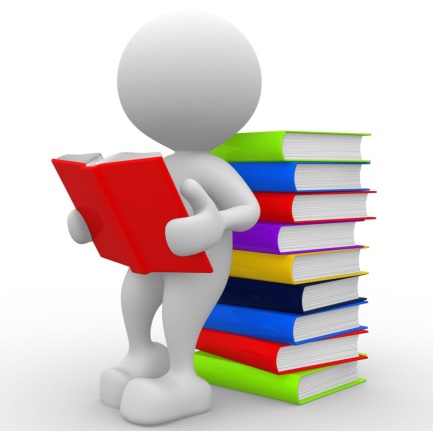 владеть основами самоконтроля, самооценки
оценивать правильность выполнения учебной задачи
контролировать процесс и результаты своей деятельности, вносить коррективы
адекватно оценивать свои достижения.
Оценка -
– это особое действие, которое должно отражать то, чему научился обучающийся, насколько он продвинулся к цели, что нового узнал.
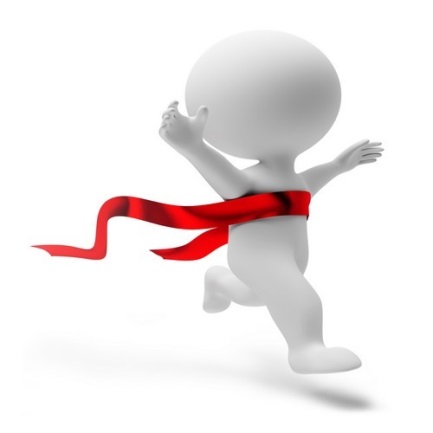 Виды оценивания:
Формирующее (внутреннее) оценивание, когда оценка применяется для получения данных о текущем состоянии для определения ближайших шагов в направлении улучшения.
 
Итоговое/суммативное (внешнее) оценивание, когда оценка применяется для определения количества изученного материала за пройденный период.
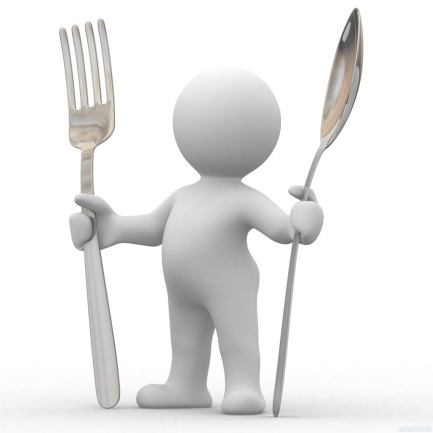 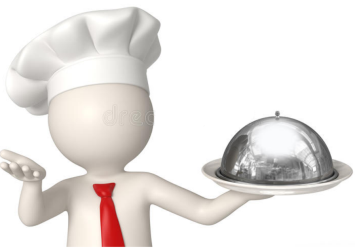 Различия между двумя видами оценивания:
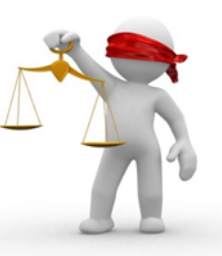 Плюсы и минусы систем оценивания
Формирующее  оценивание
‐ ориентировано на обучающегося; 
‐ встраивается в личностно-ориентированное обучение; 
‐ ориентировано на формирование личностных и метапредметных умений; 
‐ оценивается не только результат, но и процесс; 
‐ отслеживается прогресс каждого обучающегося; 
‐ носит системный характер.
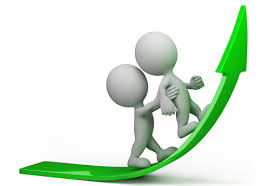 Формирующее оценивание – это  целенаправленный непрерывный процесс наблюдения за учением ученика, «помощь в процессе», оценивание для обучения.
Формирующее  оценивание – оценивание для обучения
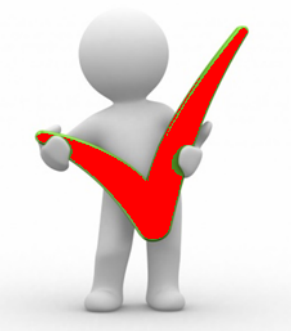